Kompetanseløftet 2020
Lillehammer

17.1.2018


Hamar 

18.1.2018

De som er med på skype send spørsmål pr sms til 
Telefon 995 89 295 – Arild Bækkevold
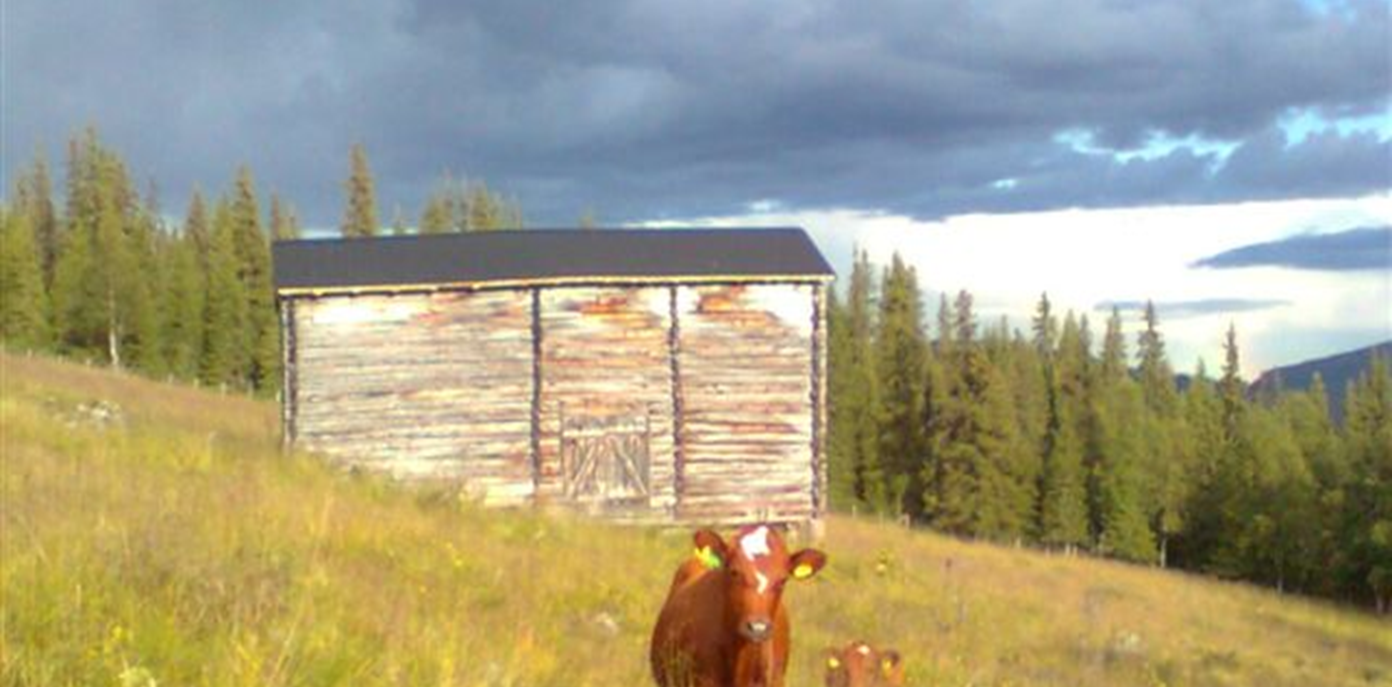 Kompetanseløftet 2020
Formål:
 «Styrke kommunens evne og mulighet til å utvikle bærekraftige og gode helse- og omsorgstjenester» 

Hvorfor egen satsing og hvorfor øremerkede midler – dette bør være en naturlig satsing i kommunene!
[Speaker Notes: Andel ansatte uten fagutdanning ca 25% - stabilt over mange år

Andel sykepleierutdanning gjennomsnitt 31% i Hedmark – varierer fra 45 % til 22%]
Innhold i kompetanseløftet 2020
Seks strategier som Helsedir har jobber med fra 2017.
Rekruttering og stabil bemanning
Sikre at grunn og videreutdanning har god kvalitet
Heve kompetansen hos ansatte med mål om styrket forskning, innovasjon og kunnskapsbasert praksis.
Legge til rette for tjenesteutvikling, teamarbeid og innovasjon
Bidra til god praksis, faglig utvikling større faglig bredde og kunnskapsspredning
Bidra til bedre ledelse gjennom målrettet satsing på økt lederkompetanse
Tilskudd til kommunene
[Speaker Notes: Menn i helse og jobbvinner, 
Masterutdanninger i klinisk sykepleie, utrede muligheter for andre grupper til å foreskrive legemidler, se på innhold i utdanningene
Kompetansekrav – krav om stillinger]
Kompetanse- og innovasjonstilskudd i 2018Oppland
Fordelt 17 904 000 + tilskudd til rehabilitering og habiliteringsprosjekter ca 3 700 000.
Hvem har fått kompetansetilskudd: 
17 kommuner – noen søker om felles tilskudd (Valdresregionen)
5 kommuner har fått tilskudd til BPA
Innovasjonsprosjekter:
Velferdsteknologi
Hverdagsrehabilitering
Omstilling og tjenestetilbud
Kultur og fritid
Forebyggende hjemmebesøk
Pasientsikkerhet
FACT  - psykisk helse
Rehabilitering/habiliteringsprosjekter
9 kommuner har fått tilskudd

Inkludert interkommunale prosjekter
Kompetanse- og innovasjonstilskuddet/rehab og habiliteringstilskudd Fordeling i 2018 i Hedmark
Alle kommunene i Hedmark har fått tilskudd i 2018, inkludert en kommune som har overført midler fra 2017
Fordelt til sammen ca 26 000 000 (inkludert velferdsteknologi og overførte midler fra 2017)
 
Kompetansetiltak 		12 000 000
Innovasjonsprosjekter 		  5 000 000
BPA opplæring 			  1 120  000			      
Velferdsteknologi			  1 160 000
Rehab/habilitering		  7 000 000
Innovasjonsprosjekter i Hedmark
Hverdagsrehabilitering
Samspill med frivillige og pårørende
Aktivitetstilbud 
Kvalitetsutvikling – trygghetsstandard
Ernæring
Velferdsteknologi
Rehabilitering/habiliteringsprosjekter i Hedmark
10 kommuner

2 prosjekter - Habilitering
Rapportering
Rapporteringsfrist 1.3.2019. Sendt ut til kommunene i Hedmark 
Oppland sender det ut fredag 18.1.2018

 Excelark – fylle inn fullført utdanning, under utdanning men ikke fullført
Type utdanning
BPA:
Opplæringstype:
Antall arbeidsledere
Antall saksbehandlere
Assistenter
Innovasjonsprosjekter
Prosjekttype
Rapportering hab.-/ rehab midler
Muntlig rapportering til Fylkesmannen – høsten 2018

Prosjekter som startet sen høst 2018 – Elverum, Våler muntlig rapportering i 2019

Revisjon på økonomi på alle prosjekt
Revisjon av tilskuddsmidlene
Nytt fra 2018
Alle tilskudd over kr 200 000 skal revideres av autorisert revisor.

Hvis benyttet mindre enn kr 200 000 og det søkes om overføring av midlene til 2019 – samlet revisjon

Hvis revisjon ikke er klart pr 1.3.2019 sende med revisjon når det søkes om midler for 2019 eller ettersende revisjonsrapporten
Kompetanse og Innovasjonsmidler 2019
Statsbudsjettet:
Bevilget 398 mill. kroner  til kompetanse- og innovasjonsmidler
370 mill. til kommunalt kompetanse og innovasjon
20,7 mill. velferdsteknologiske løsninger

Hvor mye får Innlandet i 2019?
Kompetansetiltak
Hvem kan søke:
Kommuner
Fylkeskommuner
Prioriterer
Lederutdanning
Videre og masterutdanninger
Bachelorutdanninger
Helsefagarbeiderutdanning
Fagskoleutdanning
Kompetanseplan
Søknad om kompetansemidler
Søker om tilskudd til:
Type utdanning
Søknadssum
Antall 

Eks: Søkes om kr 90 000 til 3 ansatte som tar videreutdanning i palliativ omsorg
Opplæring av brukerstyrt personlig assistanse
Tilskuddet skal bidra til opplæring av arbeidsledere, assistenter og saksbehandlere
Personer som ikke tidligere har gjennomgått opplæring prioriteres
Opplæringsbehov innen BPA må sees i sammenheng med kommunens kompetanseplanlegging
	1. Opplæring av nye og etablerte brukere/arbeidsledere
	2. Opplæring for kommunenes saksbehandlere
	3. Opplæring for assistenter
Søknadssum pr bruker, pr saksbehandler og pr assistent og hvor mange det planlegges opplæring for
Innovasjonsprosjekter
Skal bidra til innovasjon og utvikling av nye metoder for:
Forebygging og tidlig innsats
Egenmestring
Fritidsaktivitet med assistanse
Aktivitet og kulturopplevelser
Ernæring
Legemiddelhåndtering
Rehabilitering og habilitering 
Samspill med pårørende og frivillige i omsorgsektoren generelt og i demensomsorgen spesielt
Det gis ikke støtte til prosjekter som er en del av det ordinære utviklingsarbeidet i kommunene – hva er det?
Søknaden om innovasjonsprosjekter
Søkernes formål
Prosjektbeskrivelse/bekrivelse av tiltak det søkes om tilskudd til
Budsjett
Egenfinansiering

Det kan ikke klages på tildeling/avslag på tilskudd i hht. Forvaltningsloven §28
Tilskudd – Innføring av velferdsteknologiske løsninger
Tilskuddet gis til kommunene
Prosjekter som i 2017 ble innvilget tilskudd til implementering av velferdsteknologi og deltar i Nasjonalt velferdsteknologiprogram vil bli prioriteres foran nye prosjekter

For evt. nye prosjekter vil det bli prioritert kommuner som samarbeider – en kommune må være ansvarlig søker

OBS: Søknad om deltakelse i det det nasjonale programmet 1.2.2019
Tilskudd: Habilitering- Rehabilitering 2019
Kriterier:
KE

Samarbeidsaktører synliggjøres inkl. brukerinvolvering

Husk veileder for habilitering og rehabilitering

Søknaden må være forankret i kommunens øverste ledelse
Søknadsfrist
Søknadsfrist 1.4.2019

Sender ut brev – første halvdel av februar.

Vil ha en samlet søknad fra den enkelte kommune
Tilskudd som helsedirektoratet forvalter
Lønnstilskudd til avansert klinisk sykepleie
Helseledelse
Dagtilbud til personer med demens  

Tilskudd til kompetanseheving – lindrende behandling ved livets slutt  - Fylkesmannen i Oslo og Viken – søknadsfrist 1.mars 2019.
[Speaker Notes: Avansert klinisk sykepleie. 
Tilskuddsmottaker; kommuner, andre organisasjoner
Lønnstilskudd til ansatte sykepleiere i helse- og omsorgtjenestene som skal gjennomføre en mastergrad. I spesielle tilfeller dekke reise- og oppholdsutgifter – skjønnsmessig vurdering

Dekker 25% av brutto lønn 
Kommunen må dekke 25 % av lønnen i permisjonstiden
Må ha to års klinisk yrkeserfaring
Utdanningen må omfatte veiledet klinisk praksis som retter seg mot den framtidige funksjonen som avansert klinisk sykepleie i kommunen


Helseledelse PÅ BI
Søknad til BI – opptak i samarbeid med Helsedirektoratet. 

Stor søkning utvider med antall studenter – bra tilbud.]
Leve hele livet